Year 4
Welcome to Meet the Teacher

September 2023
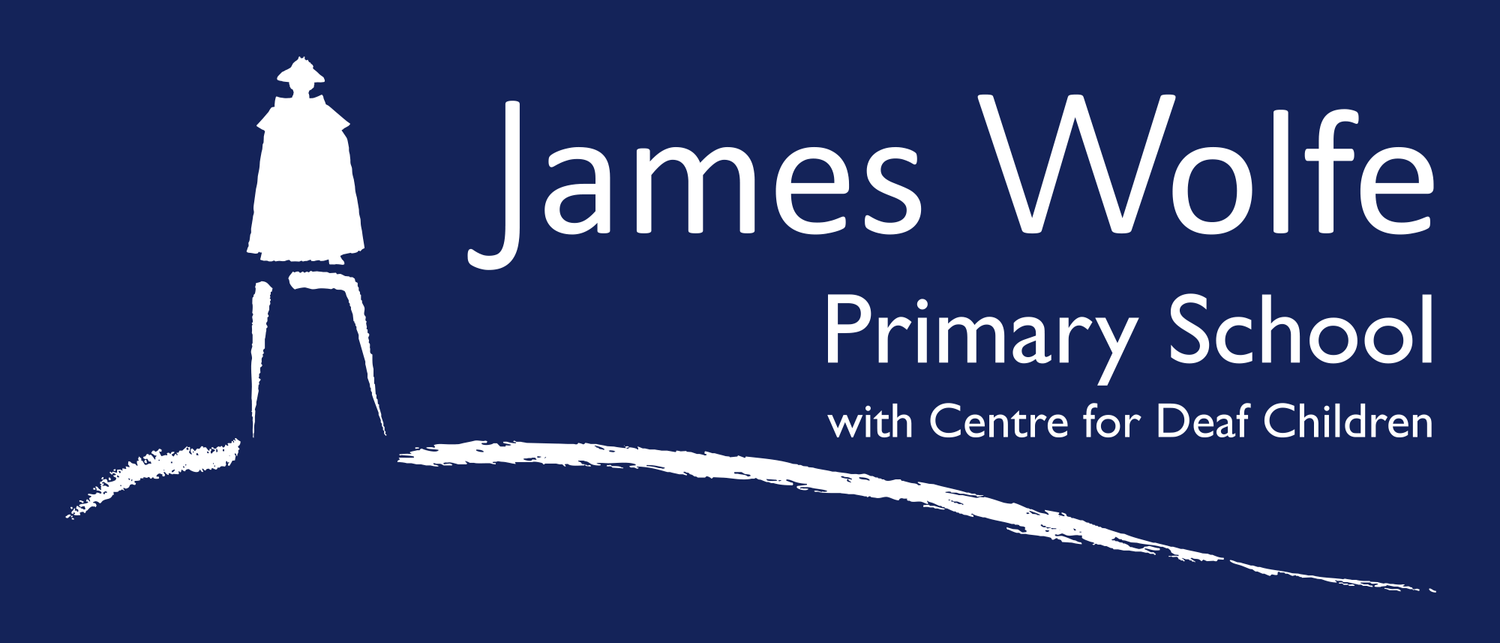 Staff in Year 4 (attached to 4S)
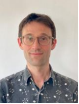 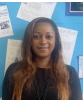 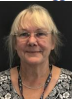 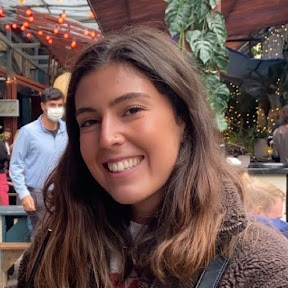 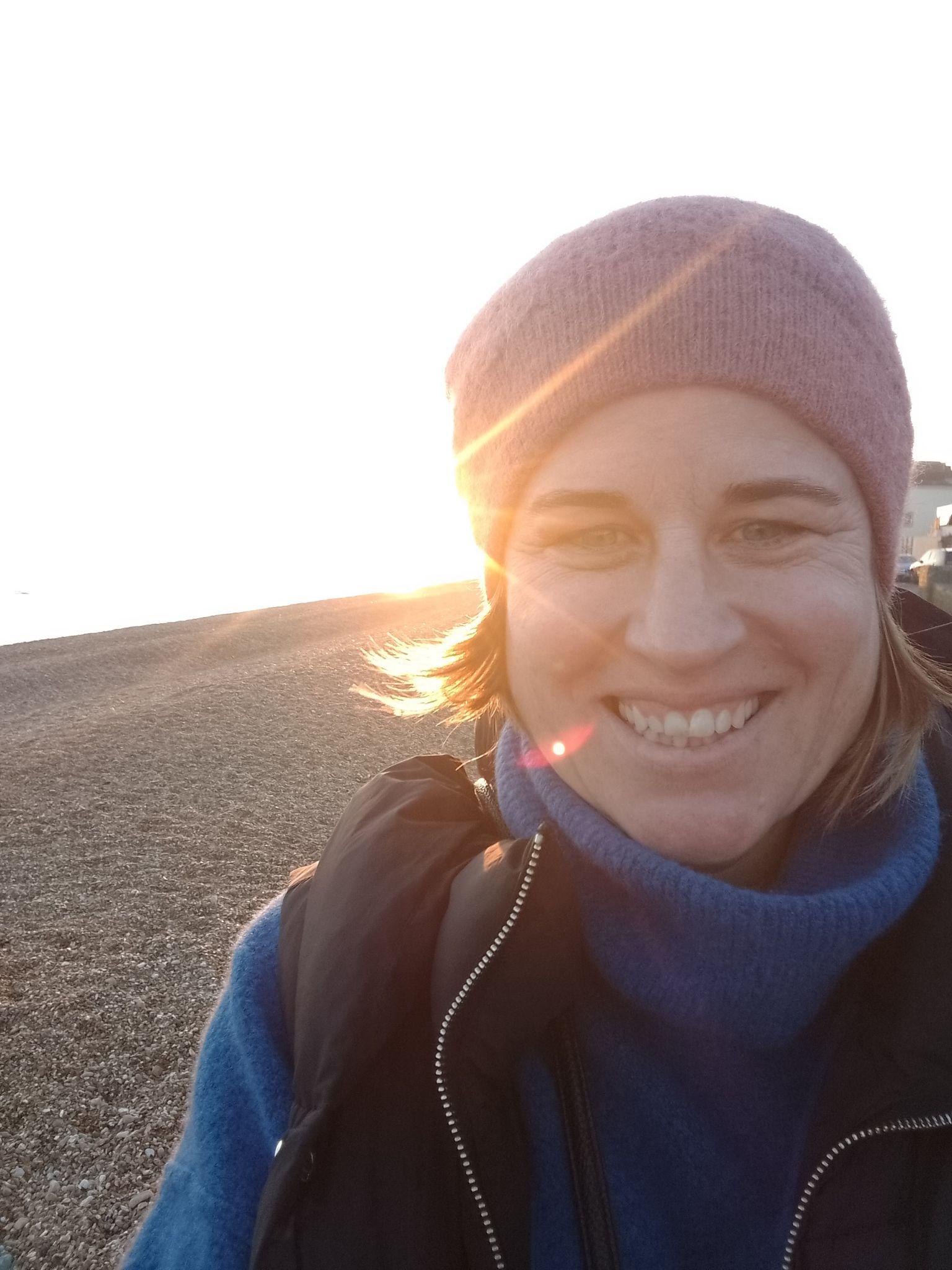 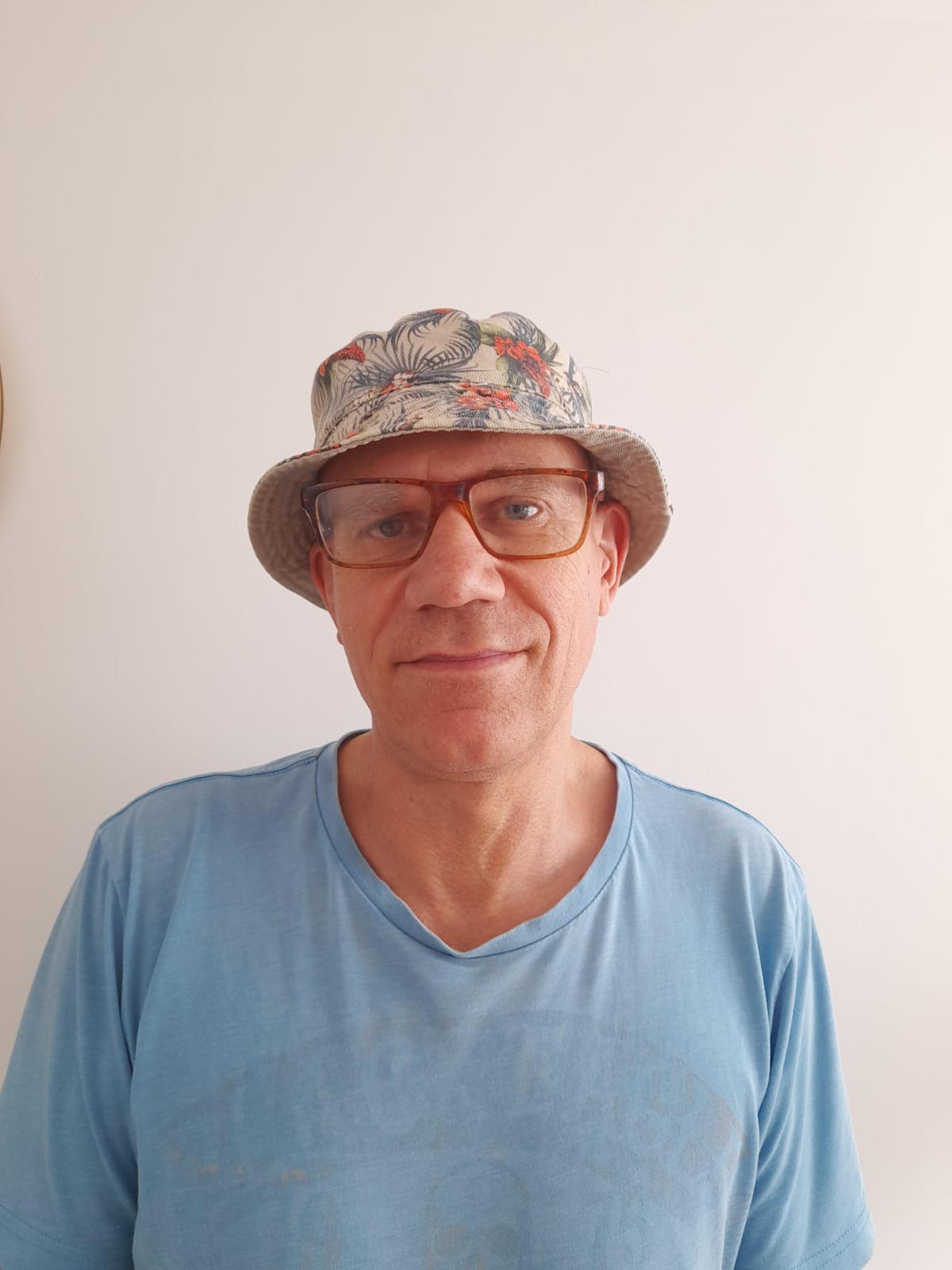 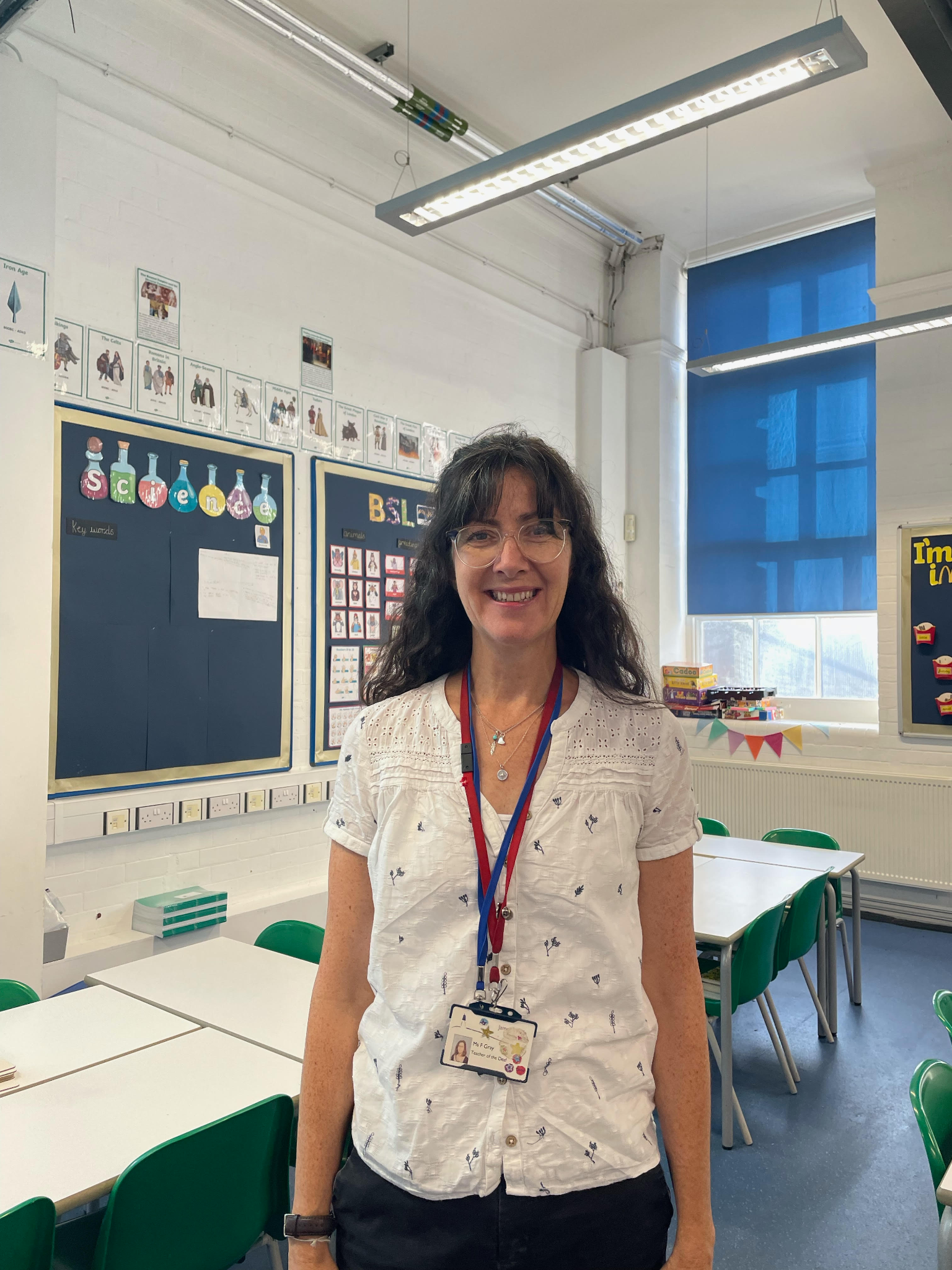 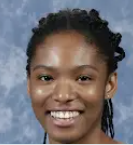 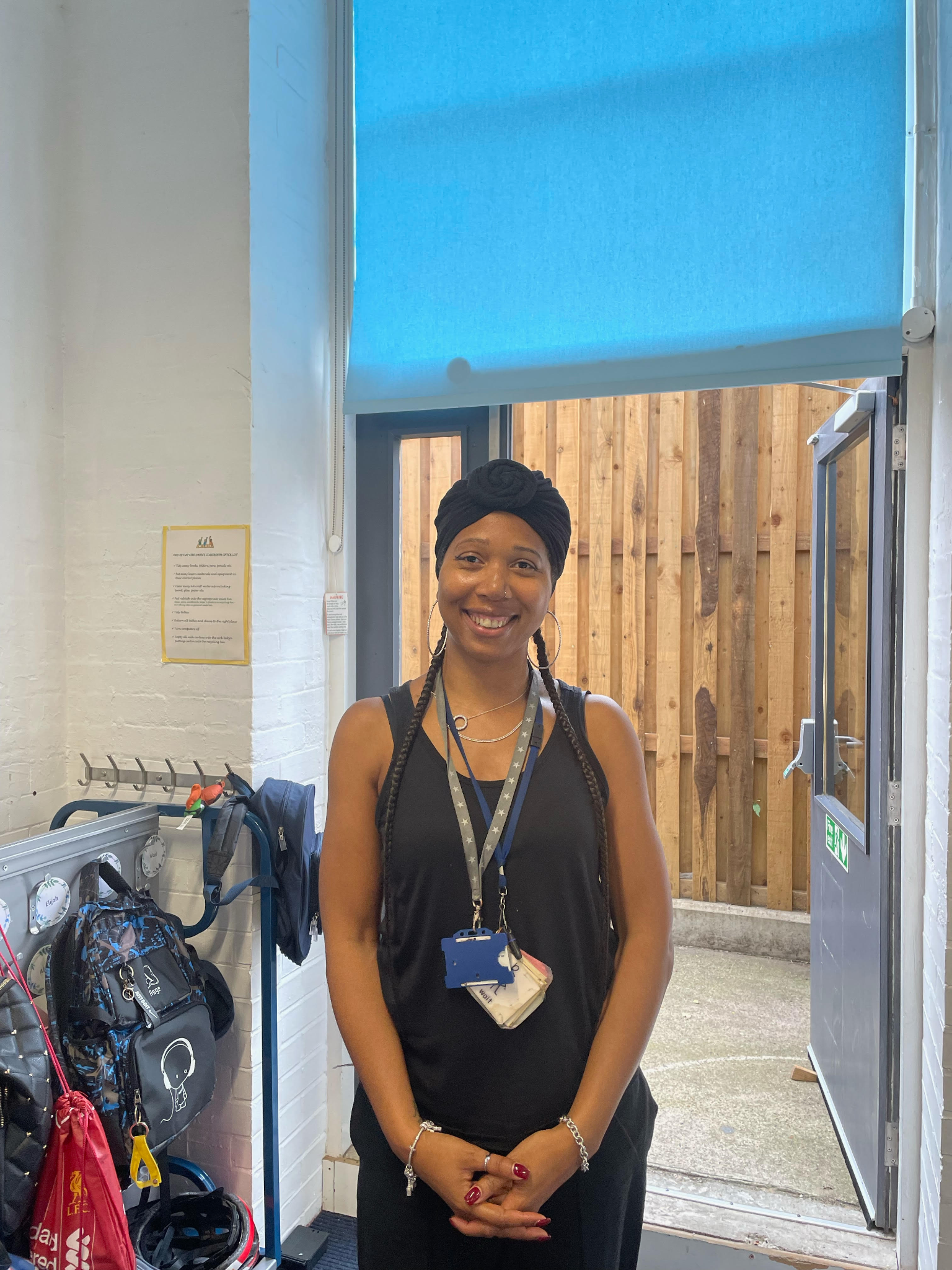 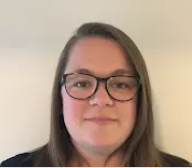 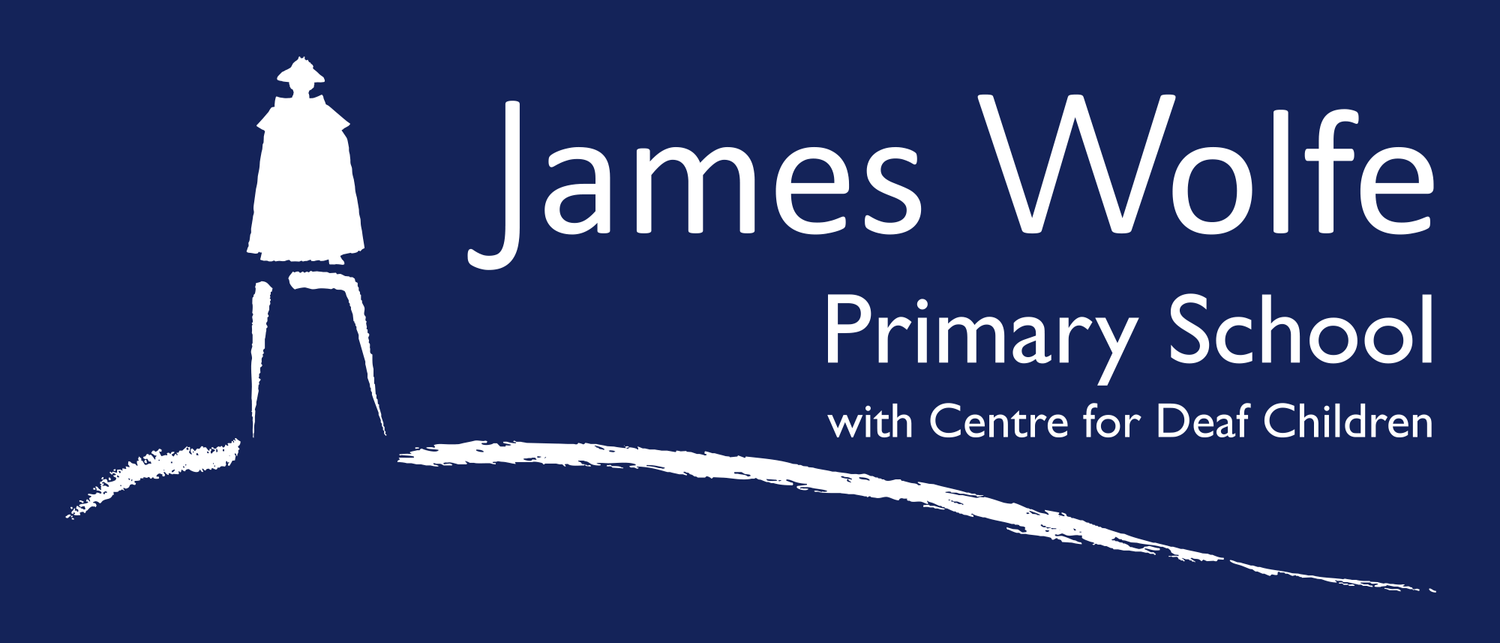 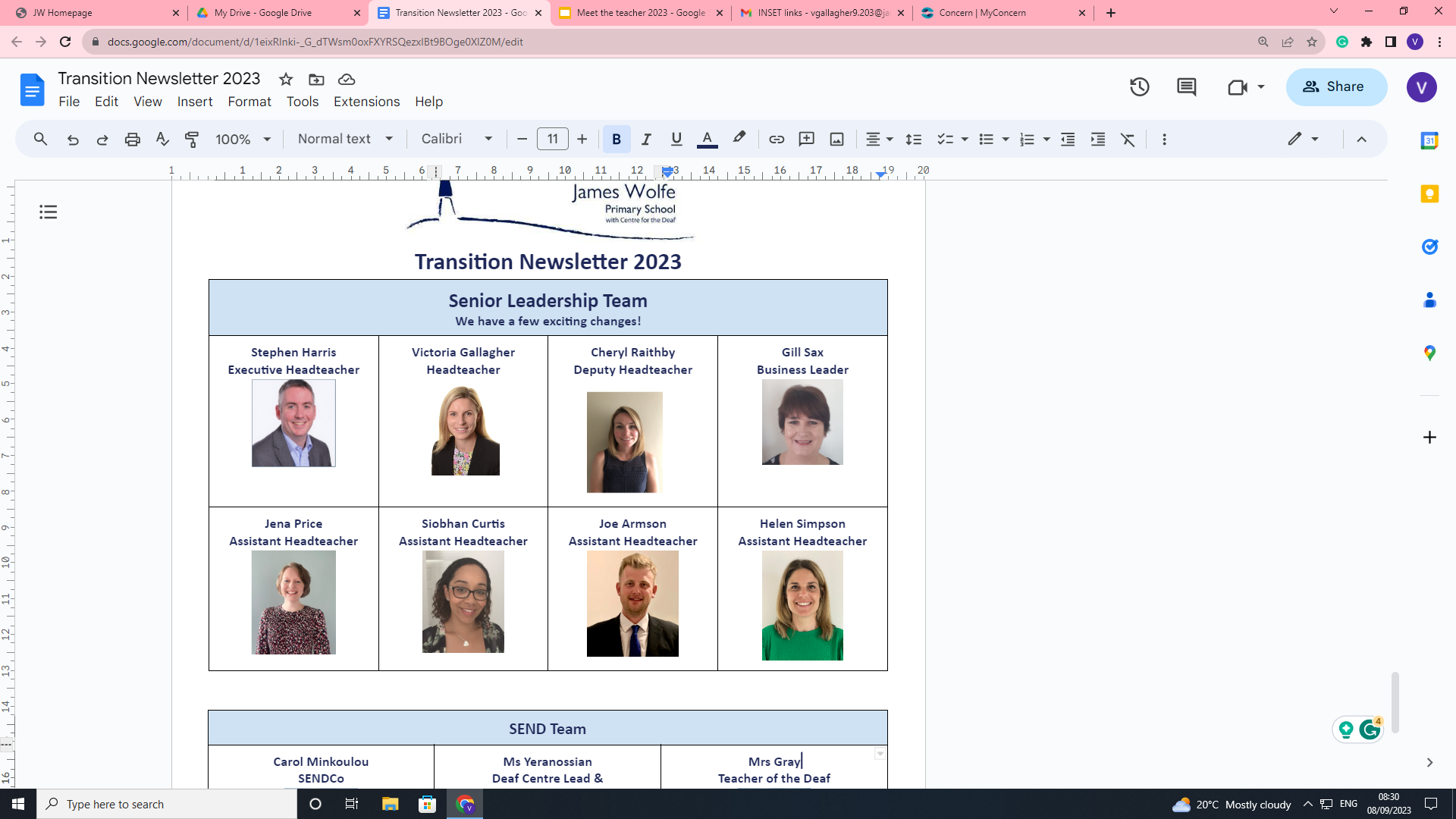 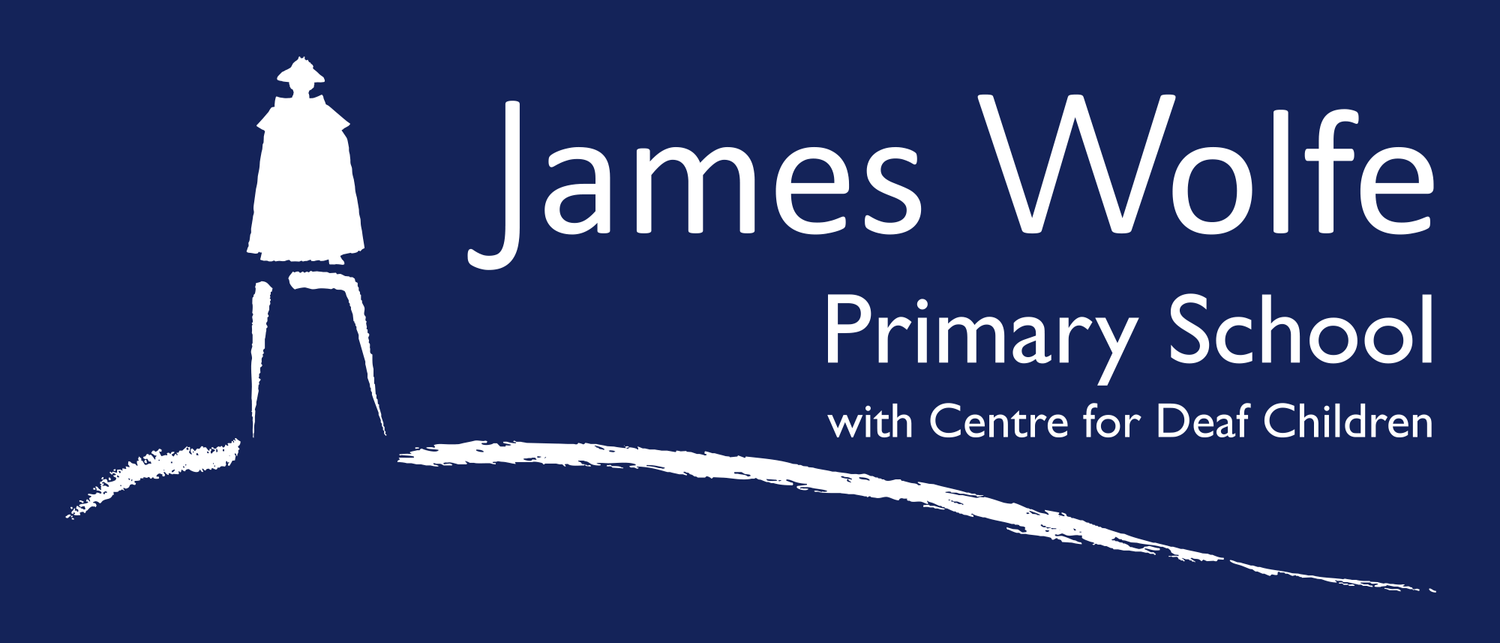 Classroom
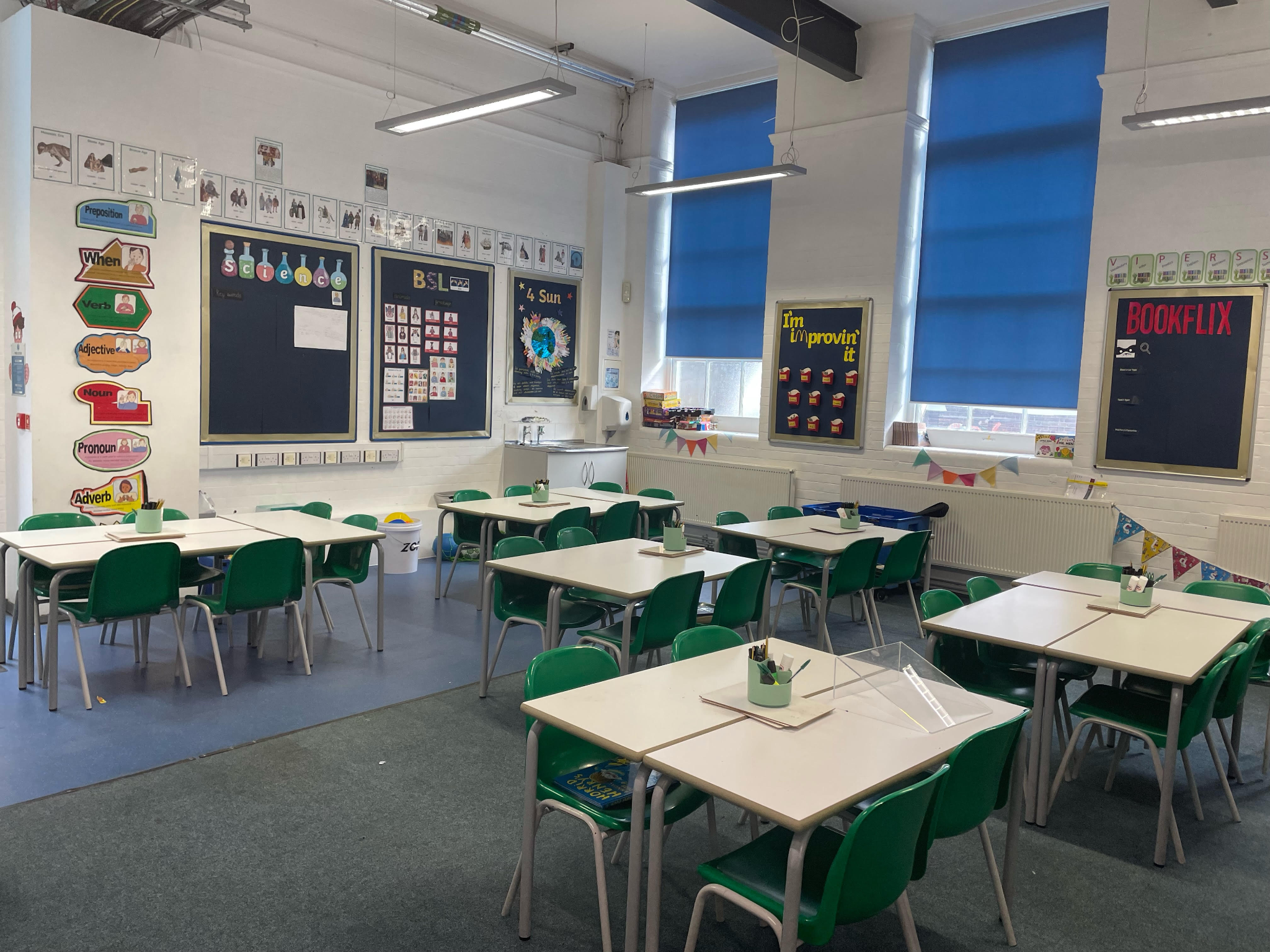 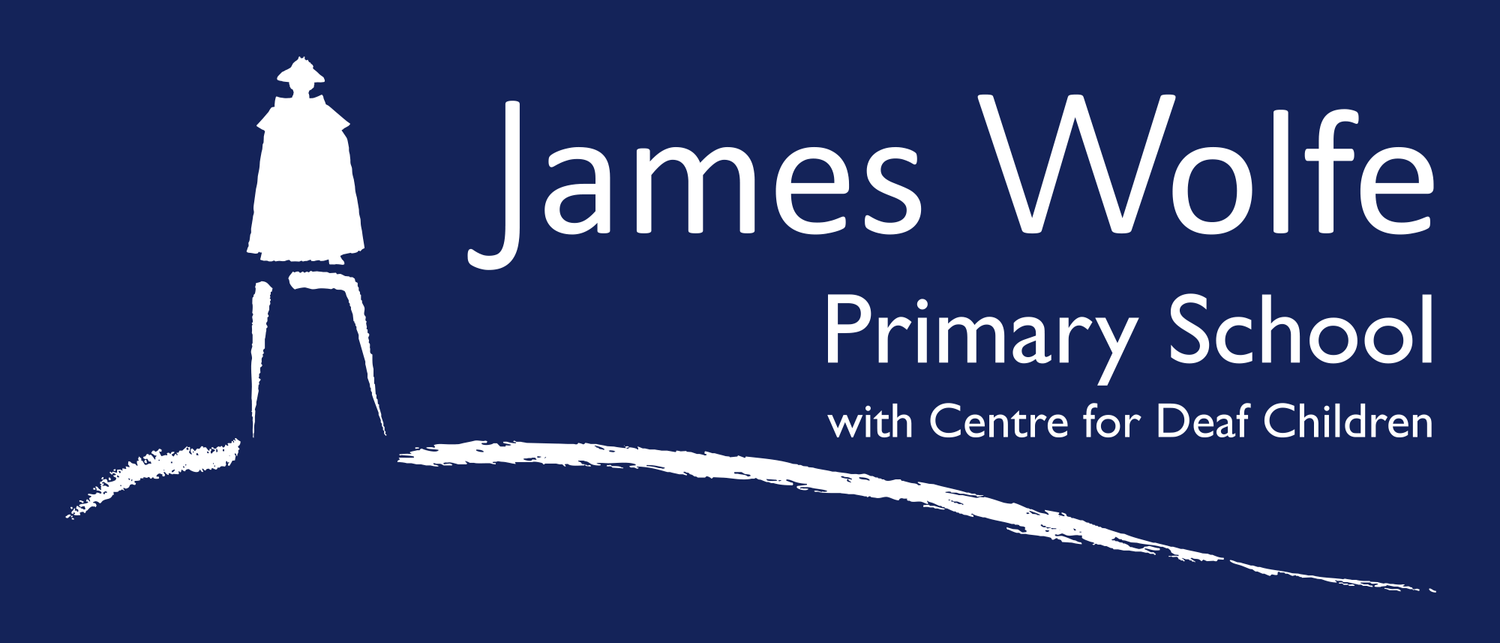 Timetable
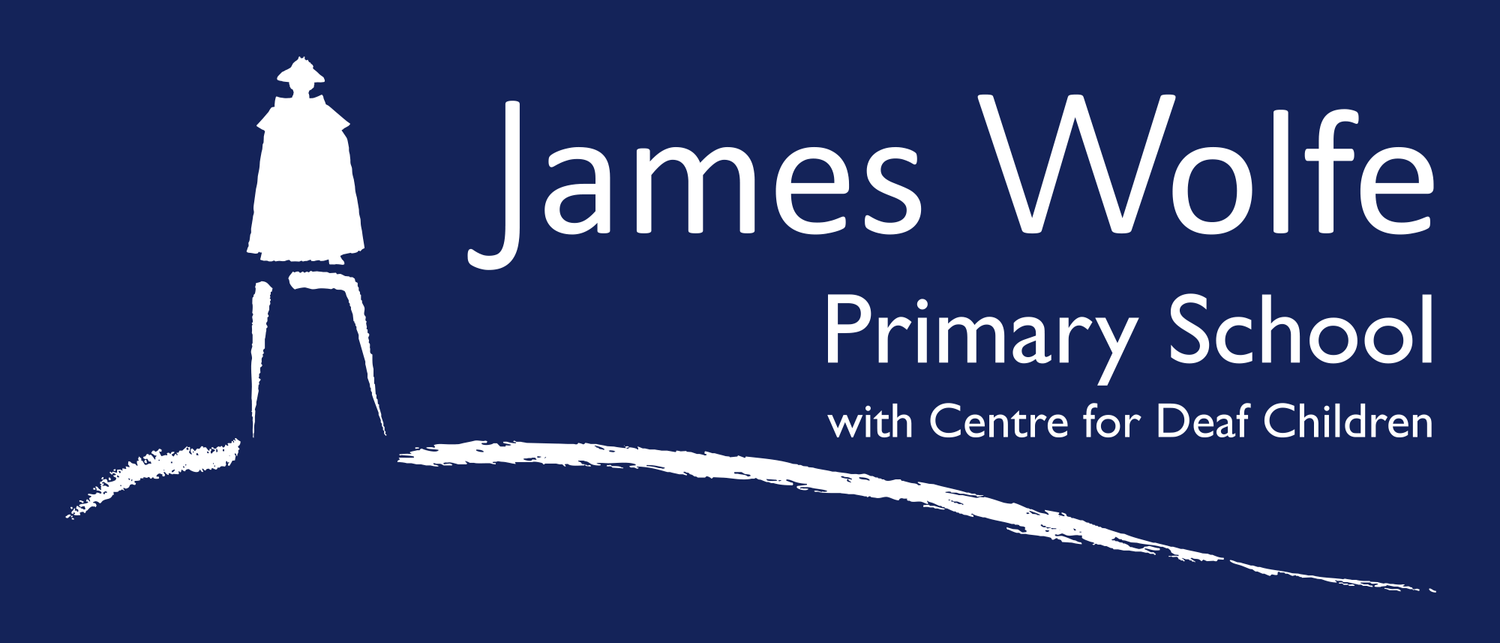 Although this is our timetable, things may change. We will prepare children, where appropriate for these changes and inform you if you need to send in PE kit on an alternative day.
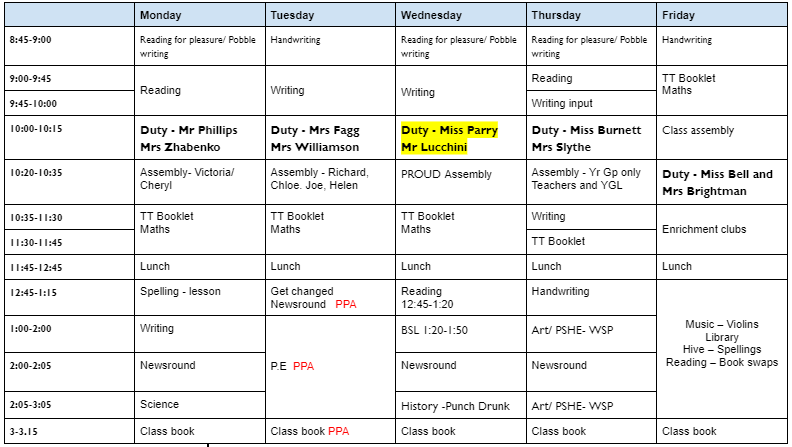 P.E. day: Tuesday afternoon
PE Kit: White T shirt, shorts/tracksuit bottoms/sweatshirt in school colours
Trainers/black plimsolls
Swimming: swimming costume/trunks/jammers, towel, swimming hat for long hair. Please note the swimming pool do not permit goggles without a medical note
PE
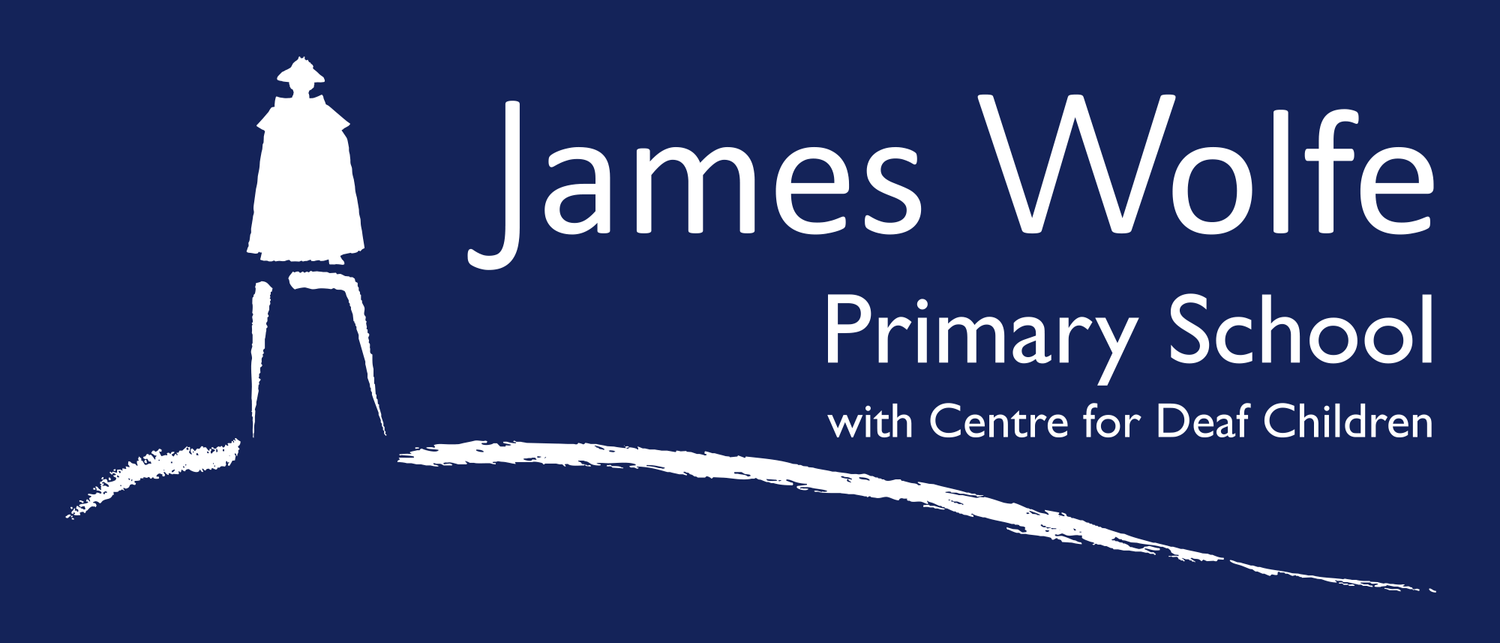 PM PE: 
If children have PE in the afternoon, they should come to school in their school uniform but bring their PE kits to change into for their PE session. Children can then go home in their kits.
Drop off and pickups
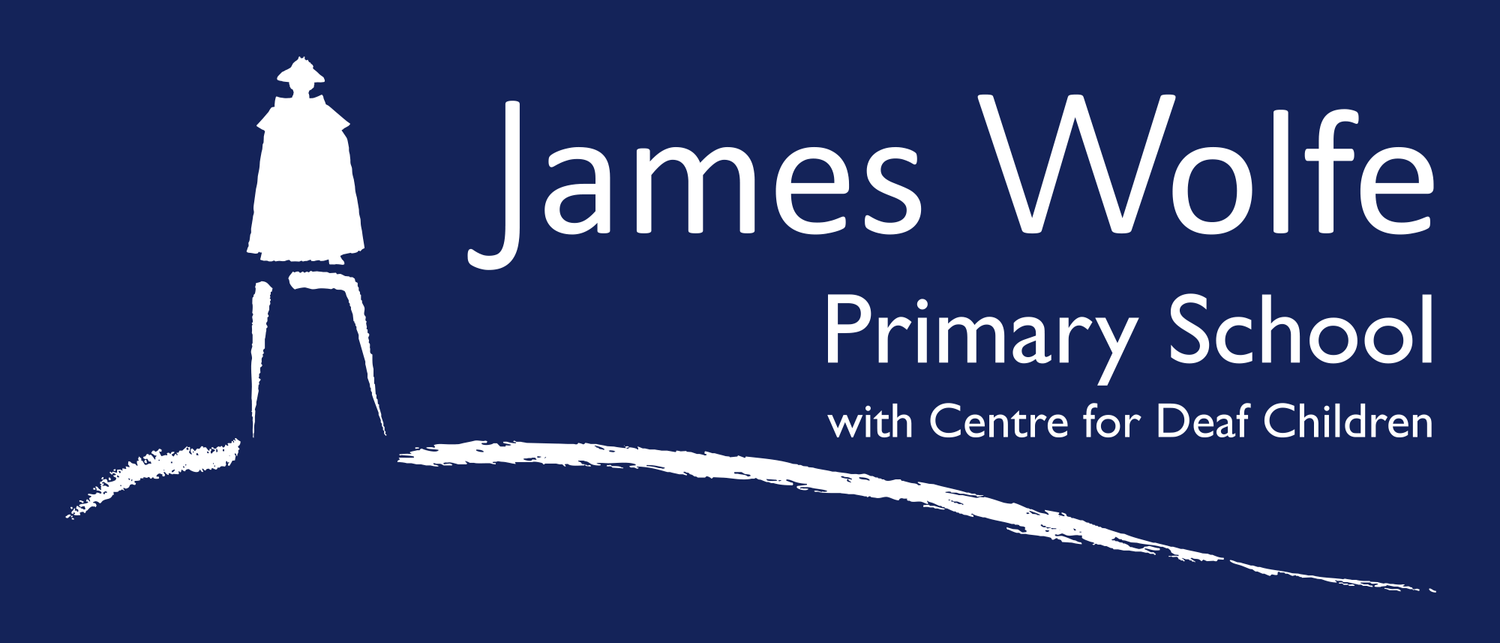 Drop-off at RH is 8.45am (or just before, please) in their line on the playground.

Pick-up at RH is at 3.15pm from the same area as drop off.
Please be aware that your child will be late if they arrive after 8.50- please sign in through the office if you are a late arrival..

Year 4- If you would like your child to walk home alone, please email complete the Form here
Uniform
Footwear:Black flat sensible, safe shoes or ankle high boots with good grip on the sole. Alternatively, smart, black trainers with no white or coloured flashes or patterns. Bright coloured laces are not permitted
High heels, flip flops, open-toed sandals, steel toed shoes/boots and greater than ankle high boots are unsafe & not appropriate for school.  Pupils may wear boots to/from school but will need to bring a pair of shoes to change into
It is our school policy that all children wear school uniform when attending school. School uniform is part of the school ethos and in sending their child to James Wolfe Primary School, parents agree to support our policy.
Our uniform consists of:
White polo shirt
Navy blue sweater or cardigan (we promote the wearing of jumpers/polo shirts with logos but plain versions in the school colours are acceptable)
Black or grey trousers, shorts or skirts
Blue checked dress
Plain socks or tights in school colours (white, black, navy blue or grey)
Plain headscarves 
Plain and discreet headbands and hair ties 
A peaked cap for summer protection (sunglasses are not permitted)
Jewellery: It is encouraged that pupils do not wear jewellery to school, especially as individuals become very upset if a treasured piece of jewellery goes missing or is damaged. The only acceptable items of jewellery permitted are small studs for pierced ears and sensible watches. Please note that the school will be unable to take any responsibility for any jewellery/watches lost or damaged.
Make up: No make-up is to be worn to school (this includes nail polish)
Please label all school clothes with your child’s name. We do our best to re-unite children with clothes they leave lying around the playground and building.
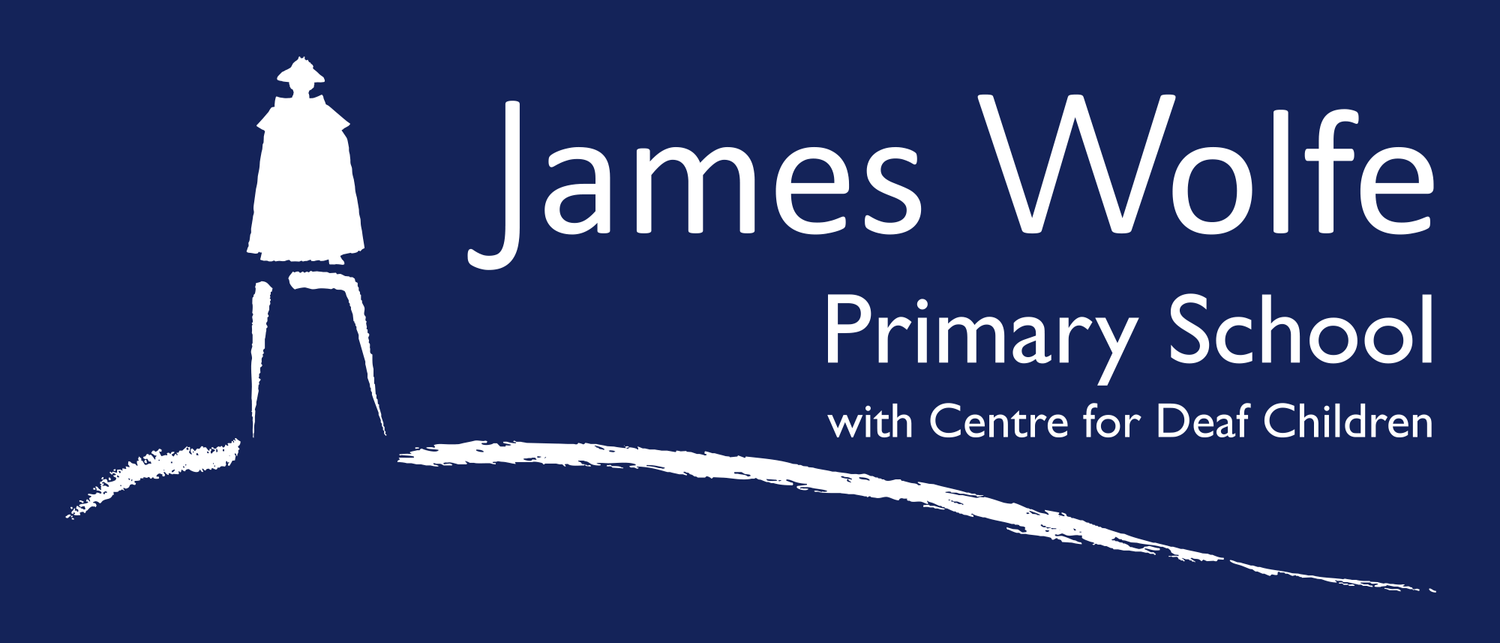 Homework
Please read with your child (they can read to you) for at least 15 mins 5 days a week and record this in their reading records. The children will be given library time and time to select new books and discuss their choices with their teacher, each Friday afternoon. Reading records must be in each day, for the teacher to observe reading. It will be initialled 1 x weekly by the teacher.

Please practise times tables with your child. Your child has an account on Times Table rockstars.

Spellings: We will teach spelling patterns through Spelling Shed. The spellings will be displayed on the Homework for the term. Please practise recall using Spelling Shed but to ensure your child understands the meaning of each spelling, we ask for sentences weekly as part of home learning - the funnier the better!
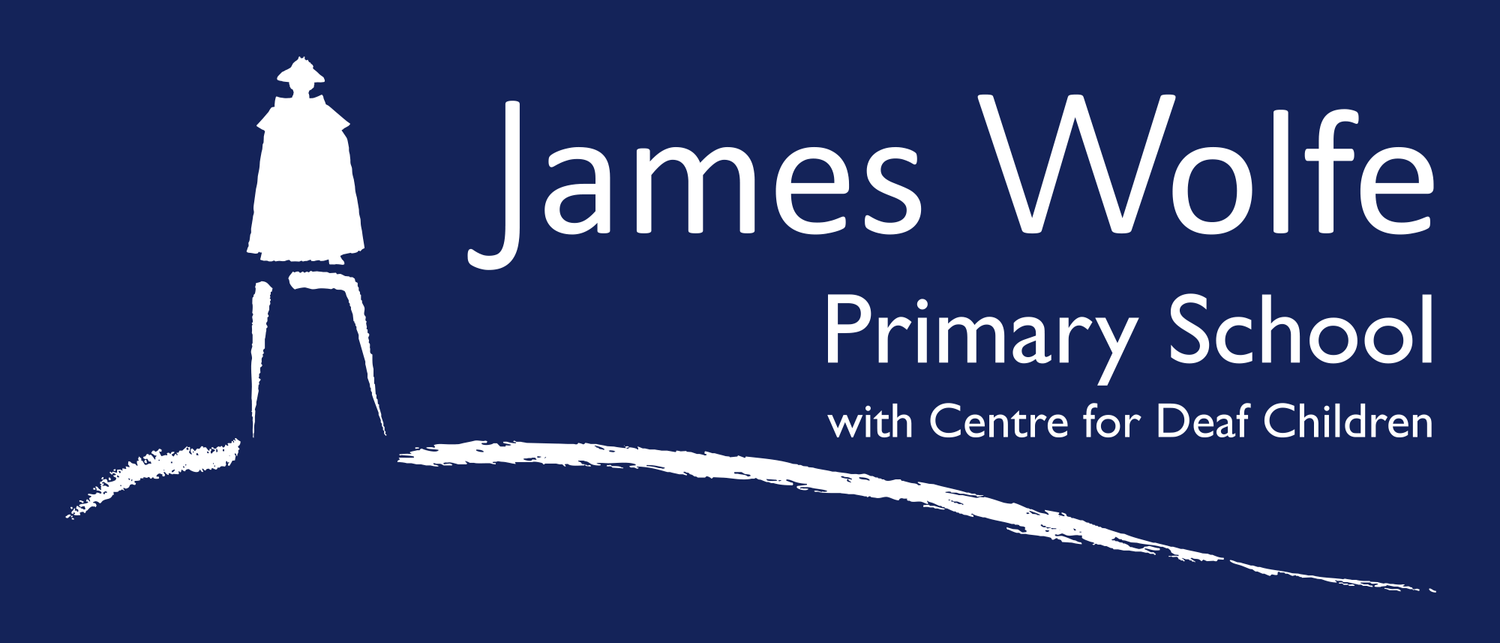 Statutory testing
Year 4
In June 2023, the children will take a Multiplication test. The purpose of the MTC is to make sure the times tables knowledge is at the expected level so that they can access the Year 5 curriculum. The teachers will be working on these with the children in class but a good way to prepare is start early and build a daily routine practising the times tables. The children also have access to Timestable Rockstars. We will share their login details with the children and share with families within the first few weeks of term. With regular practise the children will learn all the questions and gain confidence.
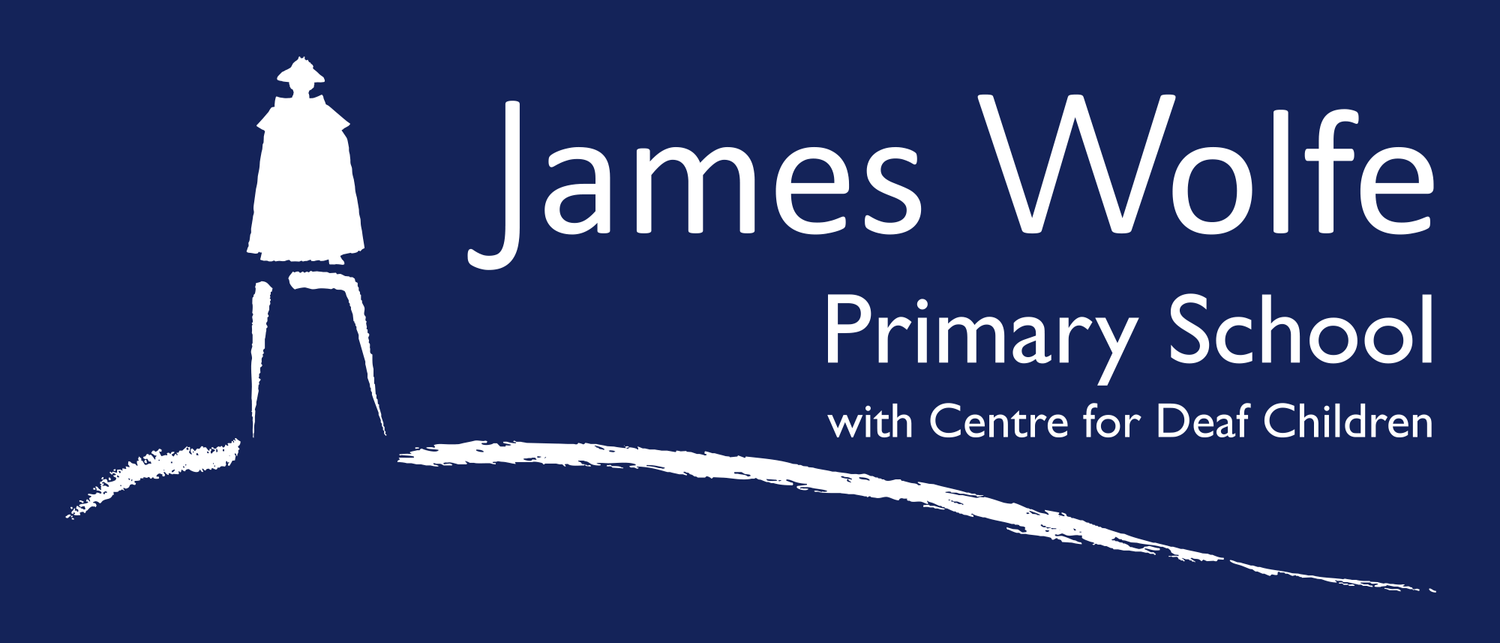 Special educational needs and or disabilities (SEND)
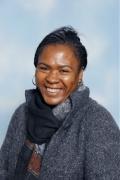 The SEND coordinator (SENDCo) at James WOlfe Primary School and centre for Deaf children is Carol Minkoulou.

If you have any SEND related concerns, please remember that your class teacher is the first point of contact, as they are the people in class with your children each day. 

Your class teacher will then share these concerns with Ms Minkoulou so appropriate support can be put in place if needed.
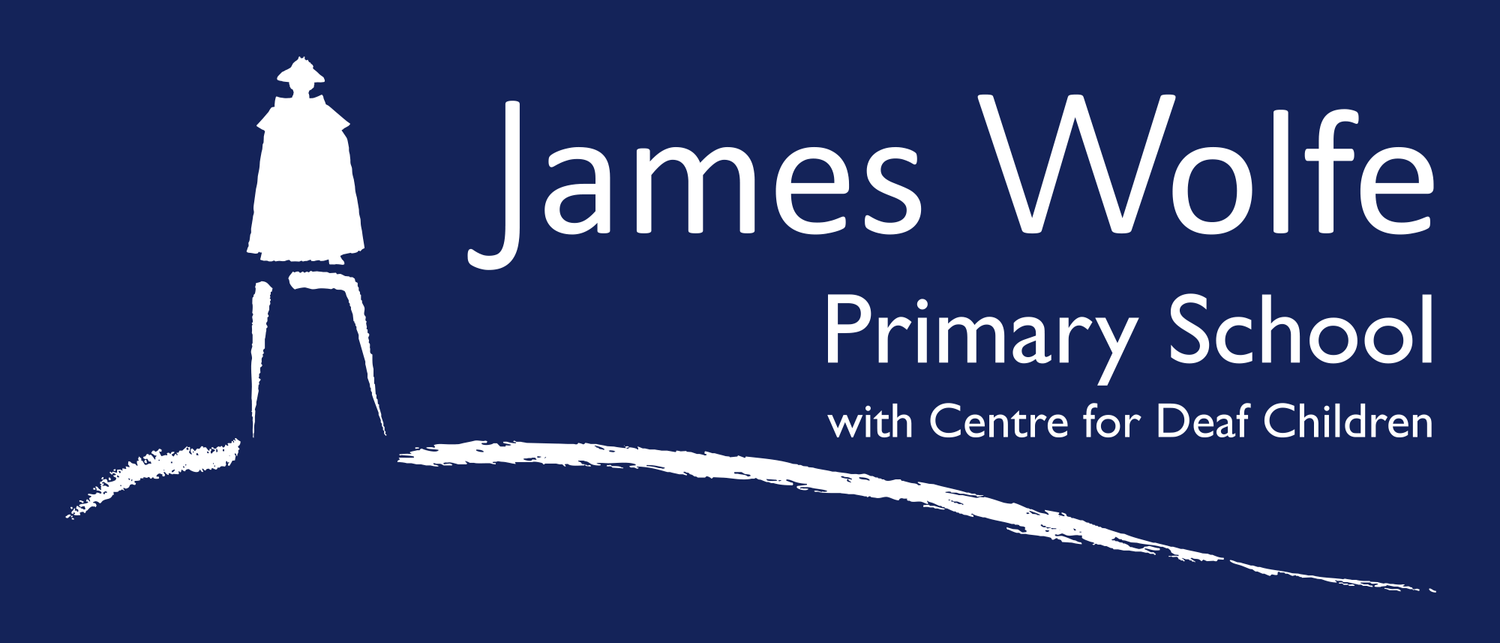 Communication
Class teacher is your first point of contact
Email admin@jameswolfe.greenwich.sch.uk 
Weekly Wolfe
School website - https://www.jameswolfe.greenwich.sch.uk/
Trips
To avoid unnecessary workload for parents, you will be informed about the school trips the children are taken on during the day (and we are asking for lots of volunteers!). We ask that you complete one form which will be sent tomorrow giving permission for your child to go on a trip. You will not need to give permission for each trip. 
You can however speak to the class teacher for more information about individual trips should you have any queries.
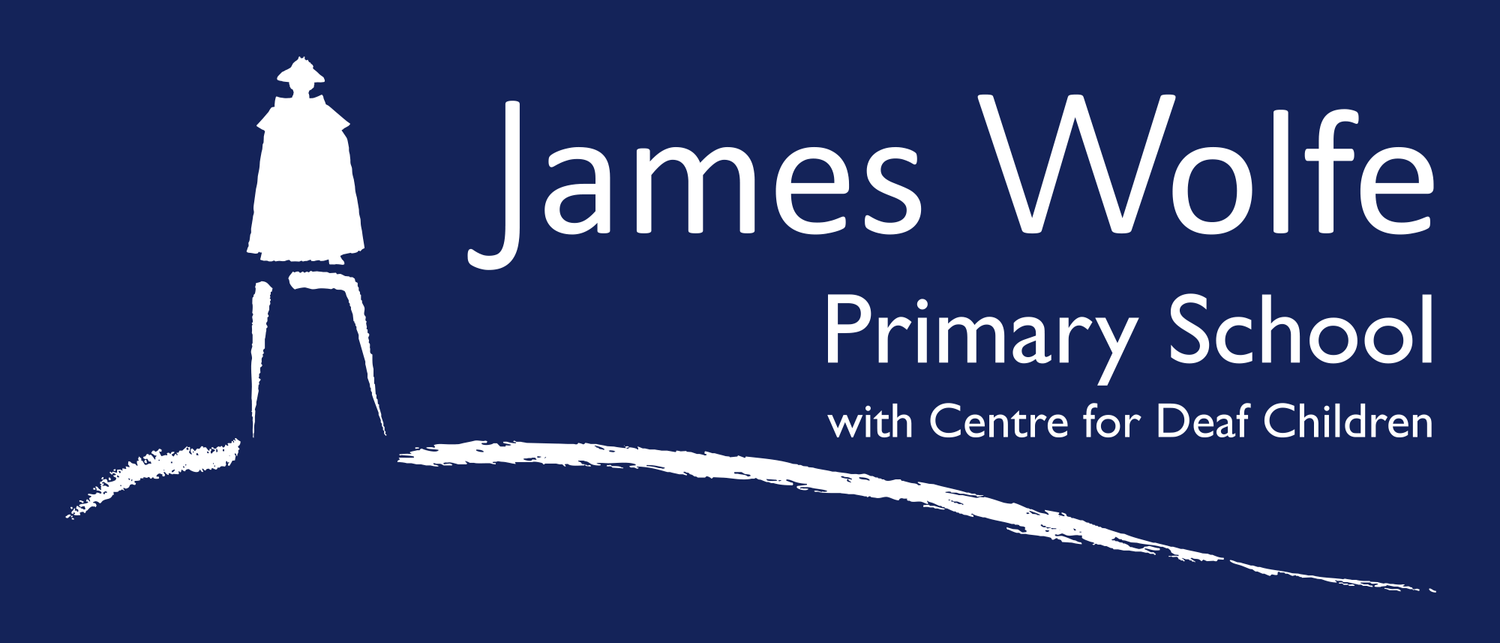 Parent reps
A Parent representative represents all the parents within your class and as well as supporting the Friends of James Wolfe. 

The role will involve supporting the teaching with fundraising, helping with FOJW and sharing the views and questions of the whole class, making it much easier to answer questions and queries and take on board suggestions. 

We are looking for at least 2 parent reps per year group

If you would like to be a parent rep, please admin@jameswolfe.greenwich.sch.uk 

We will have our first meeting on Friday 22nd September at 9:15am
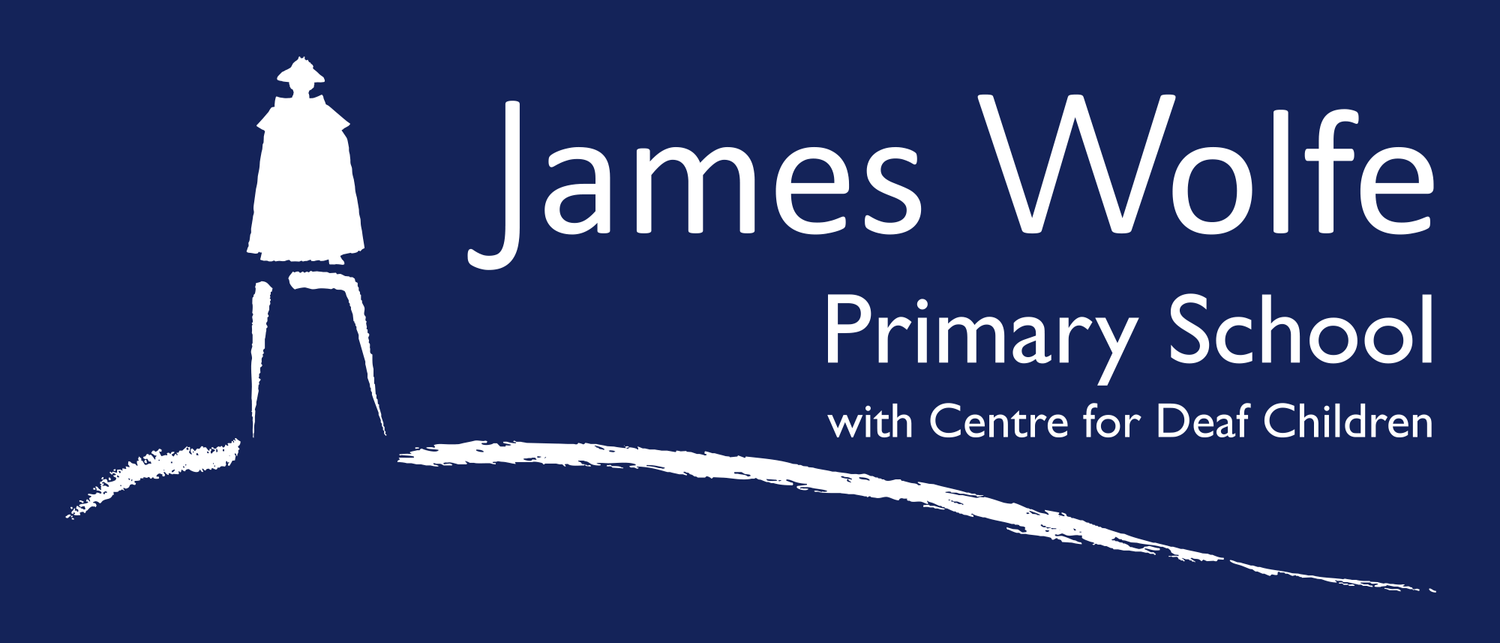 We are very excited about working with your wonderful children!
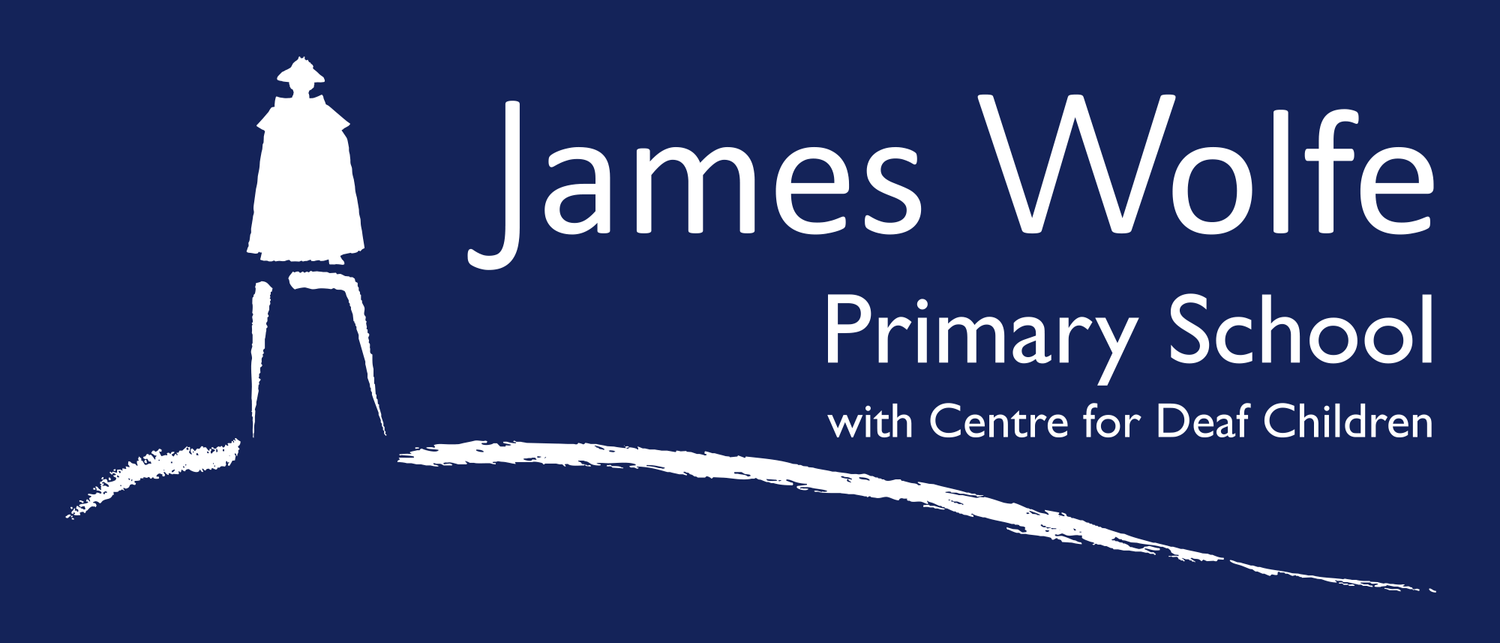